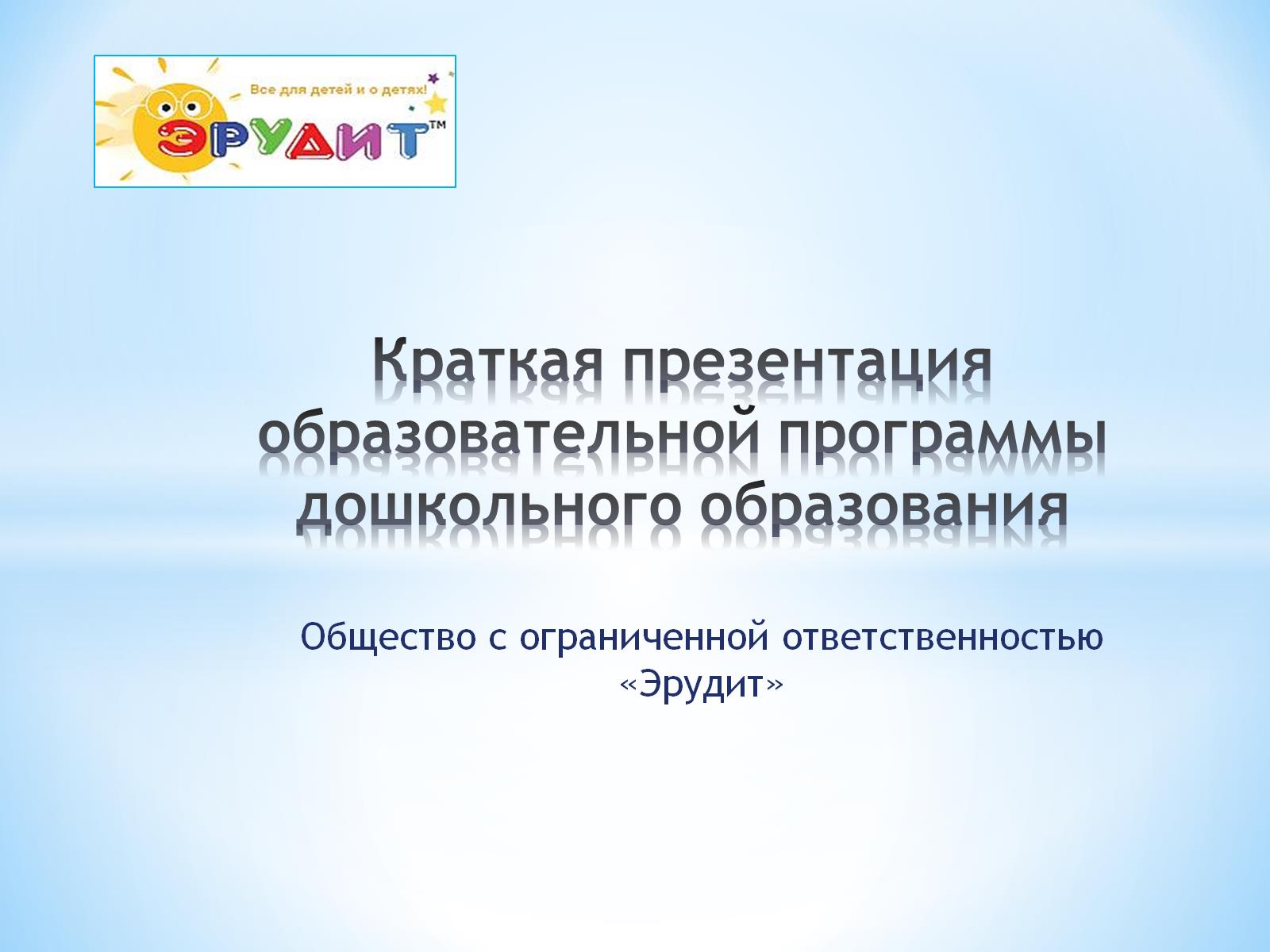 Краткая презентация образовательной программы дошкольного образования
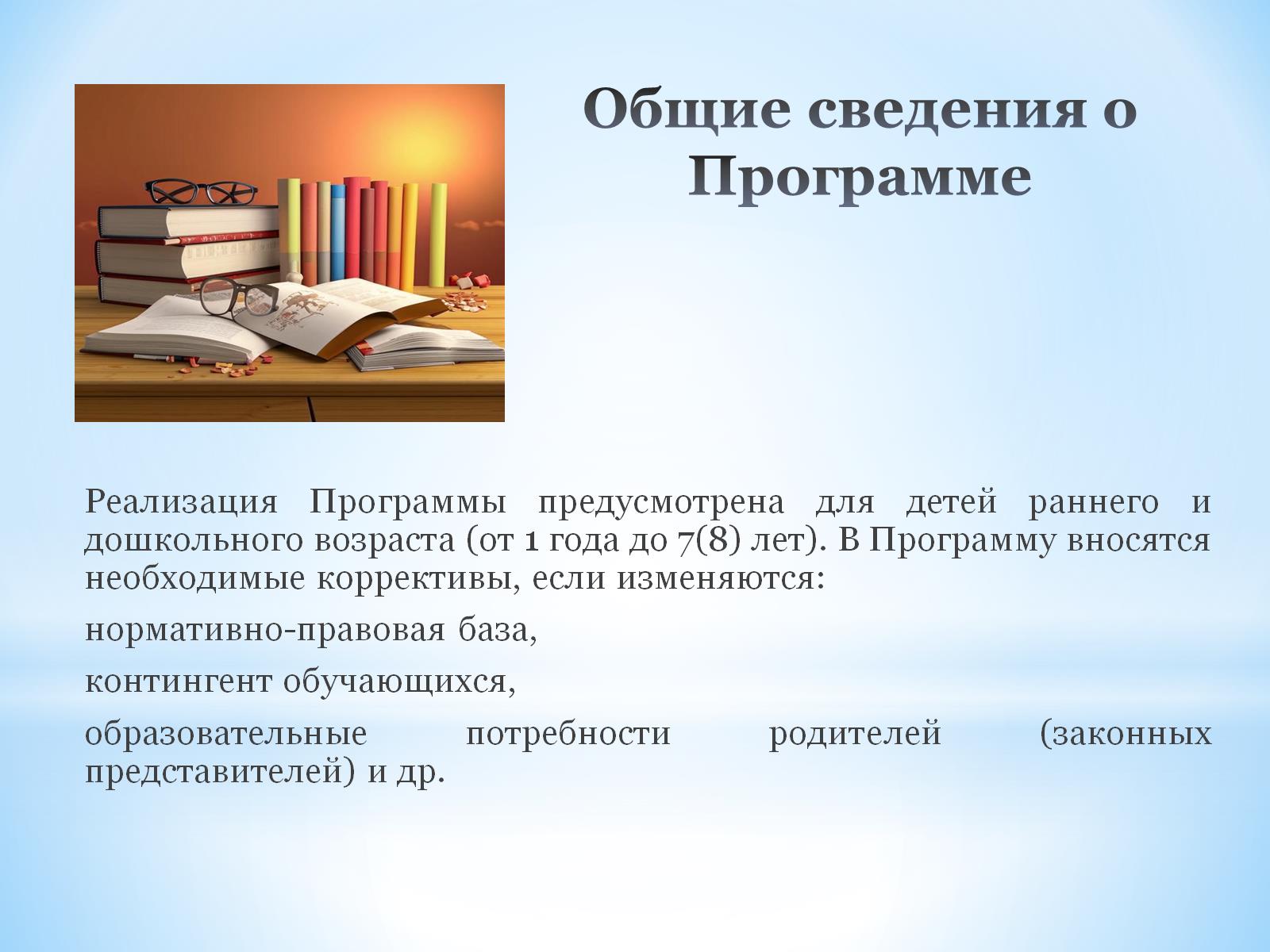 Общие сведения о Программе
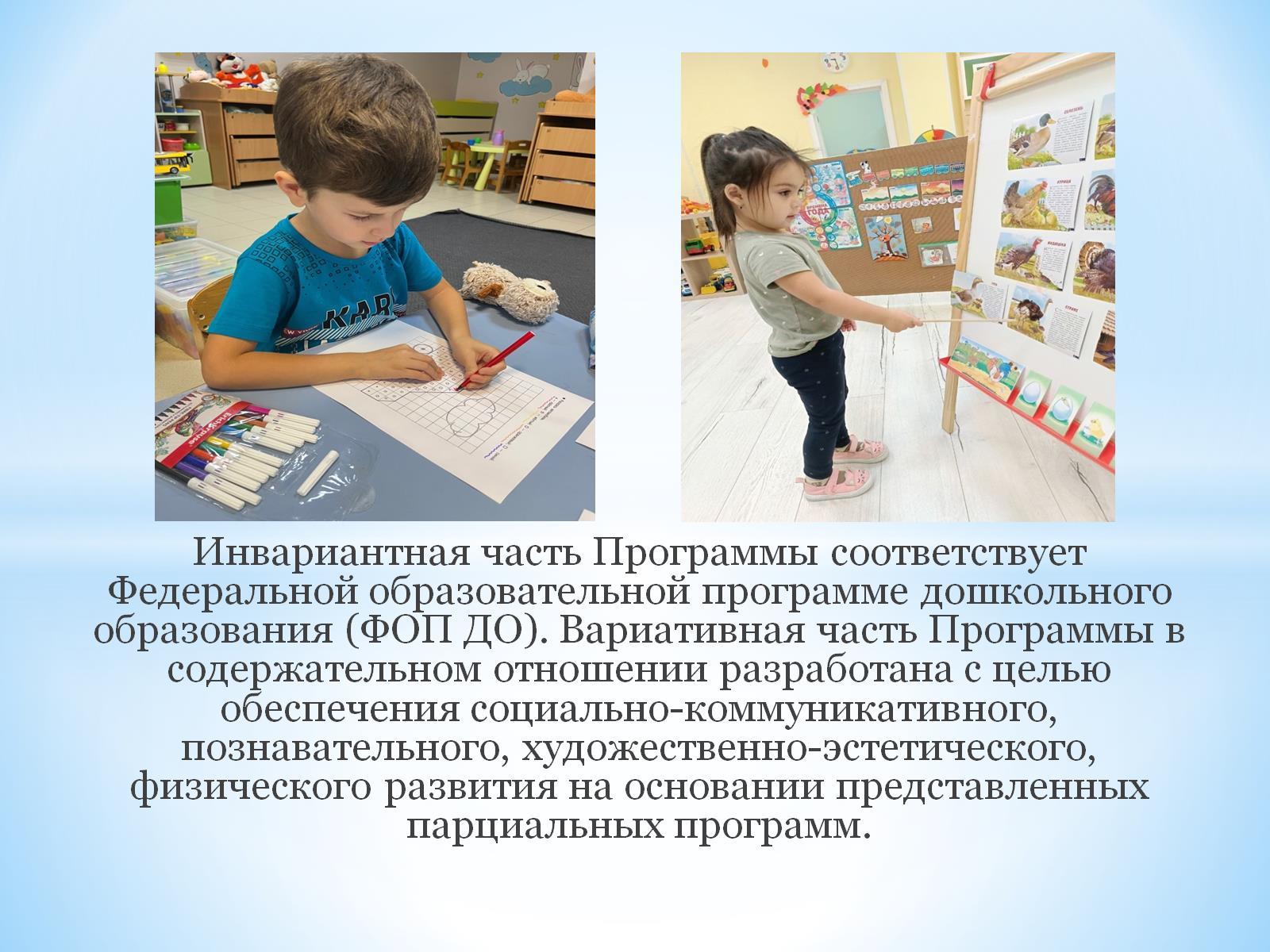 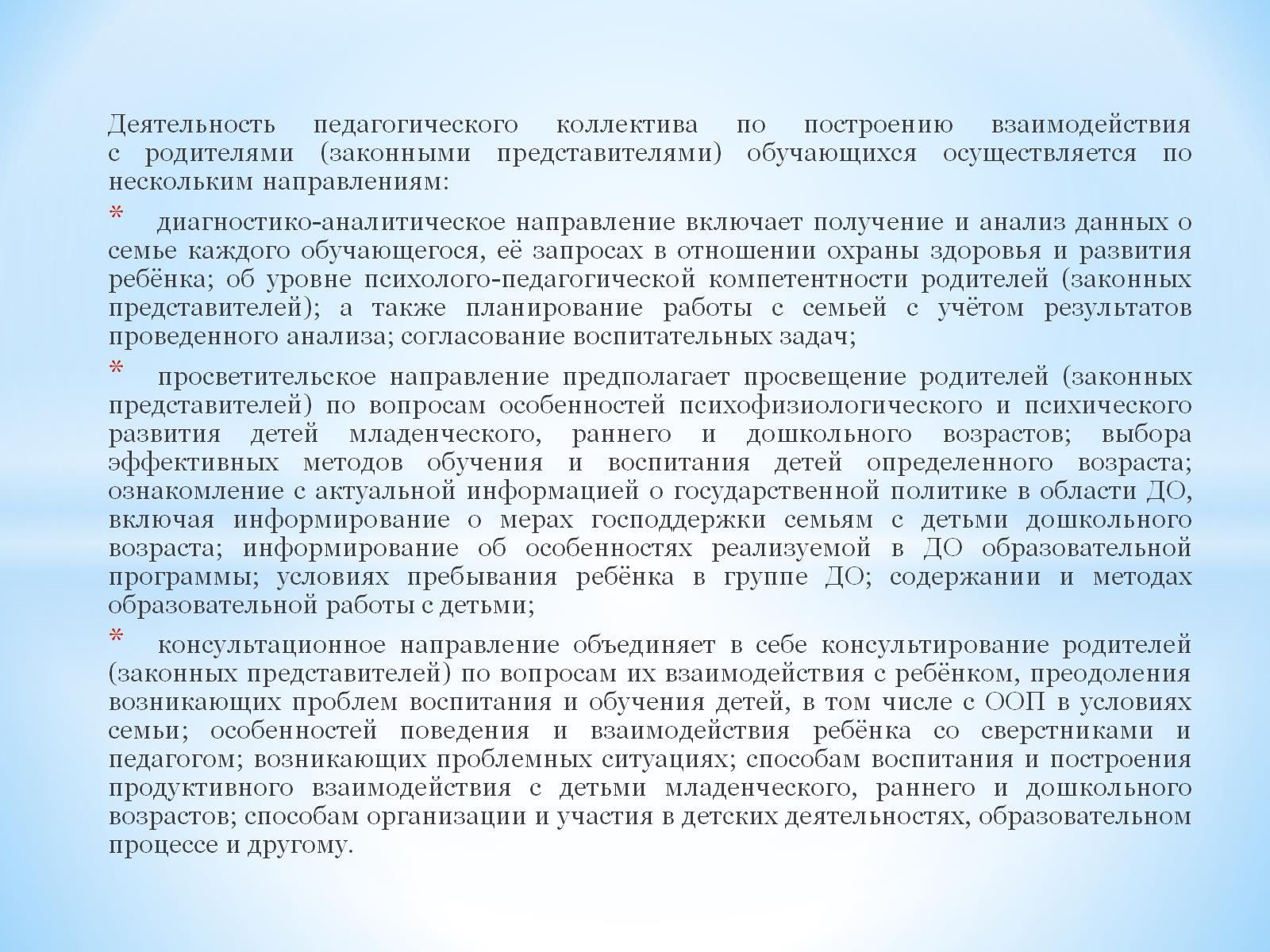 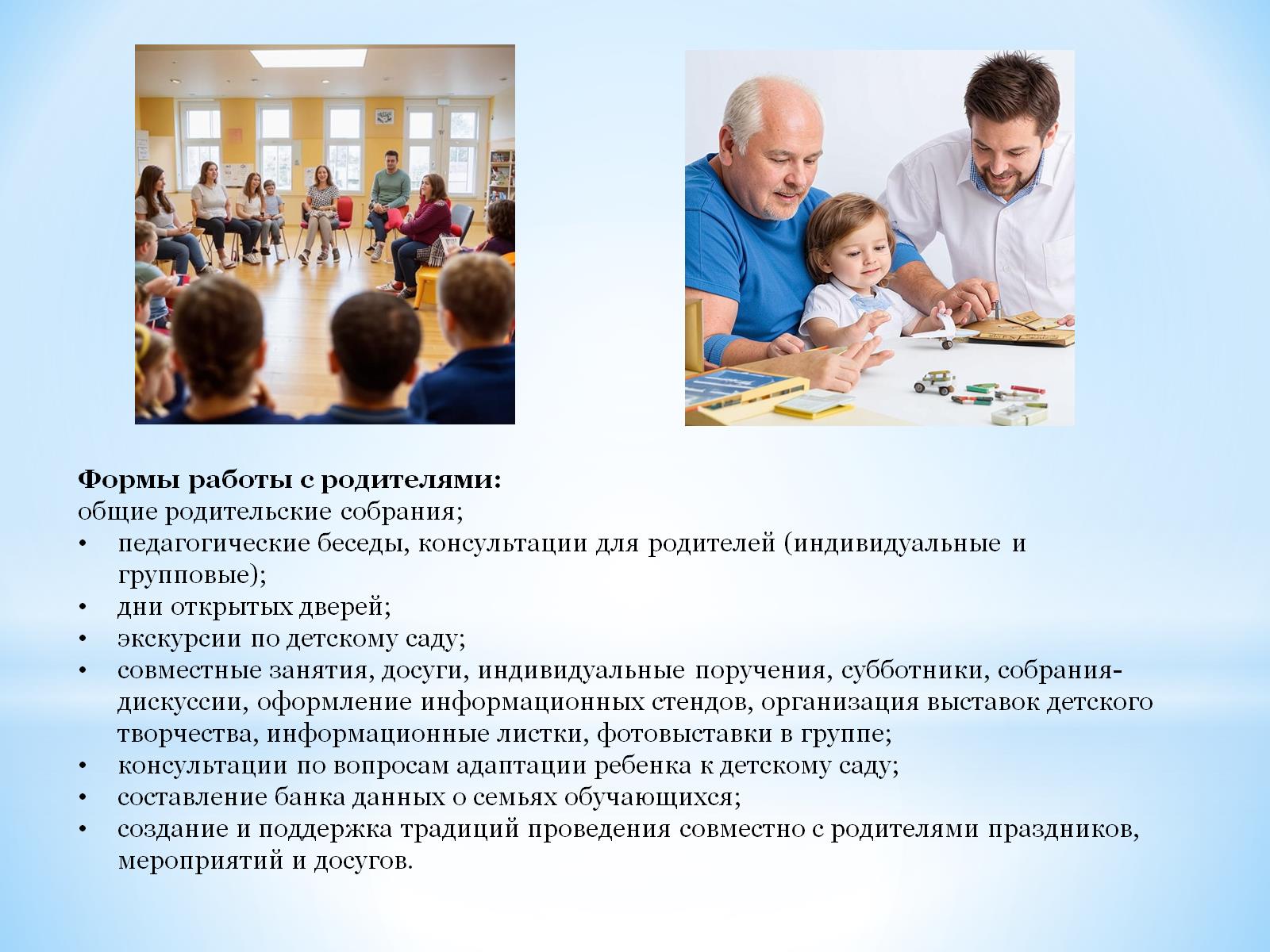 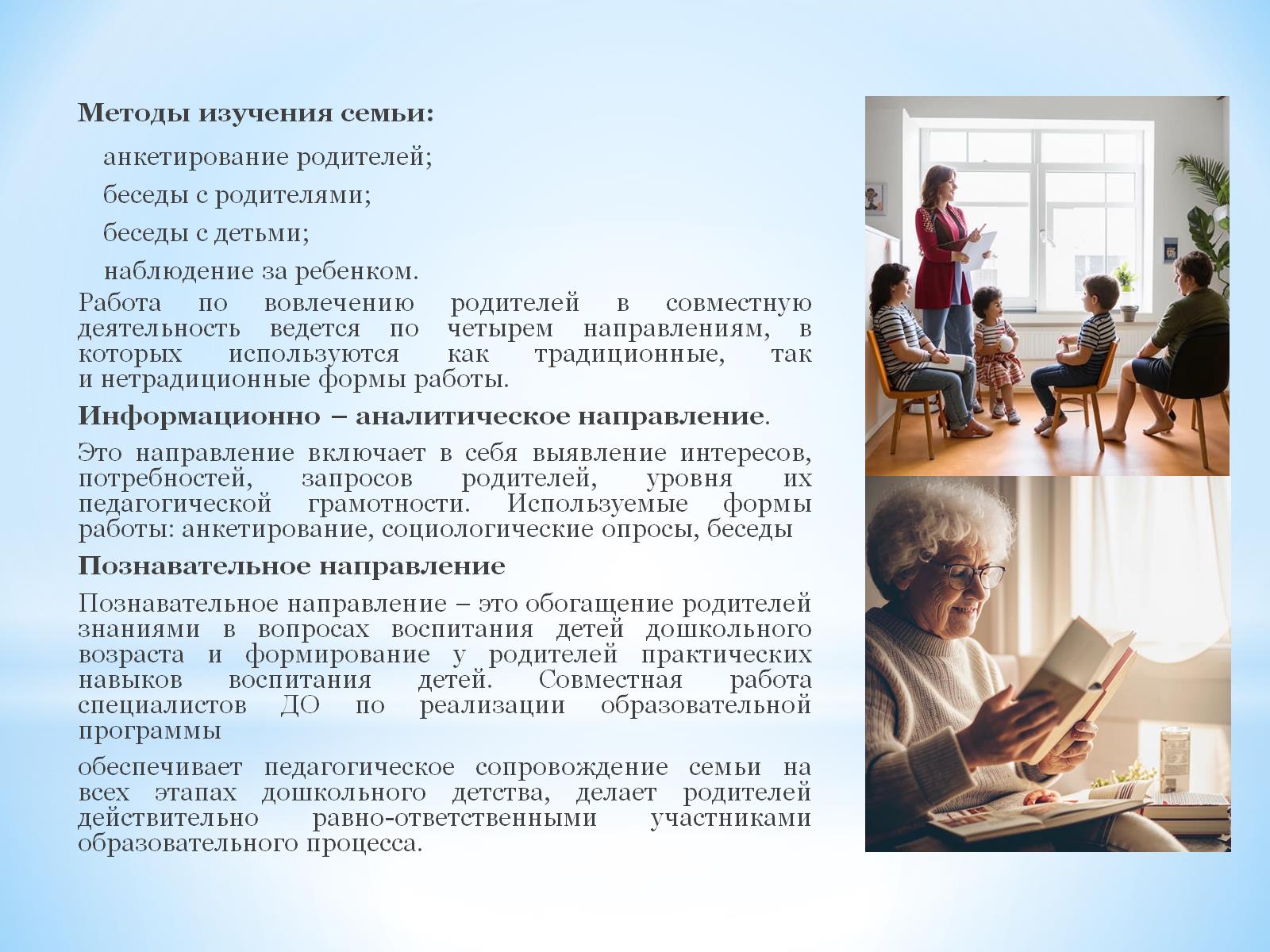 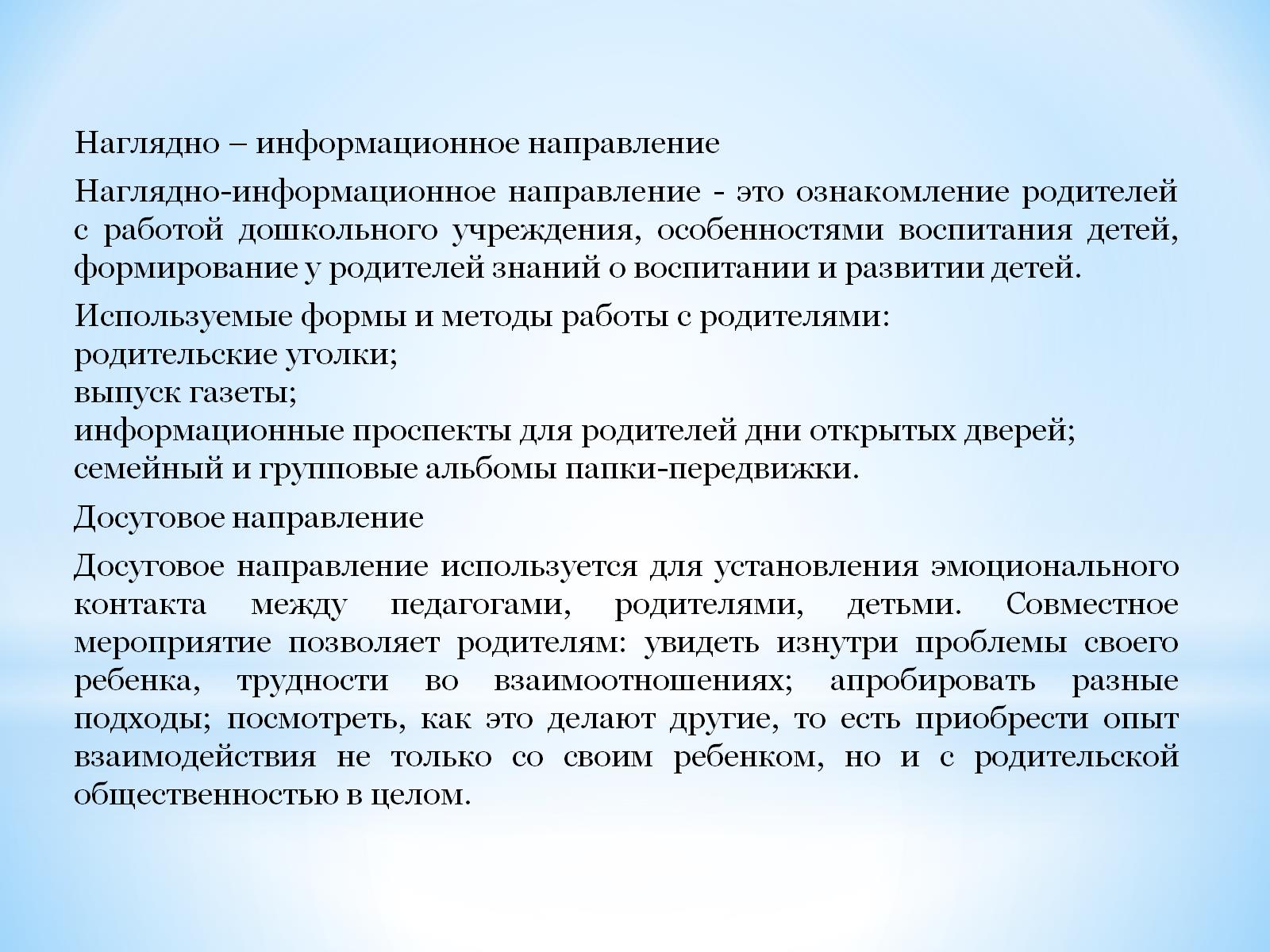 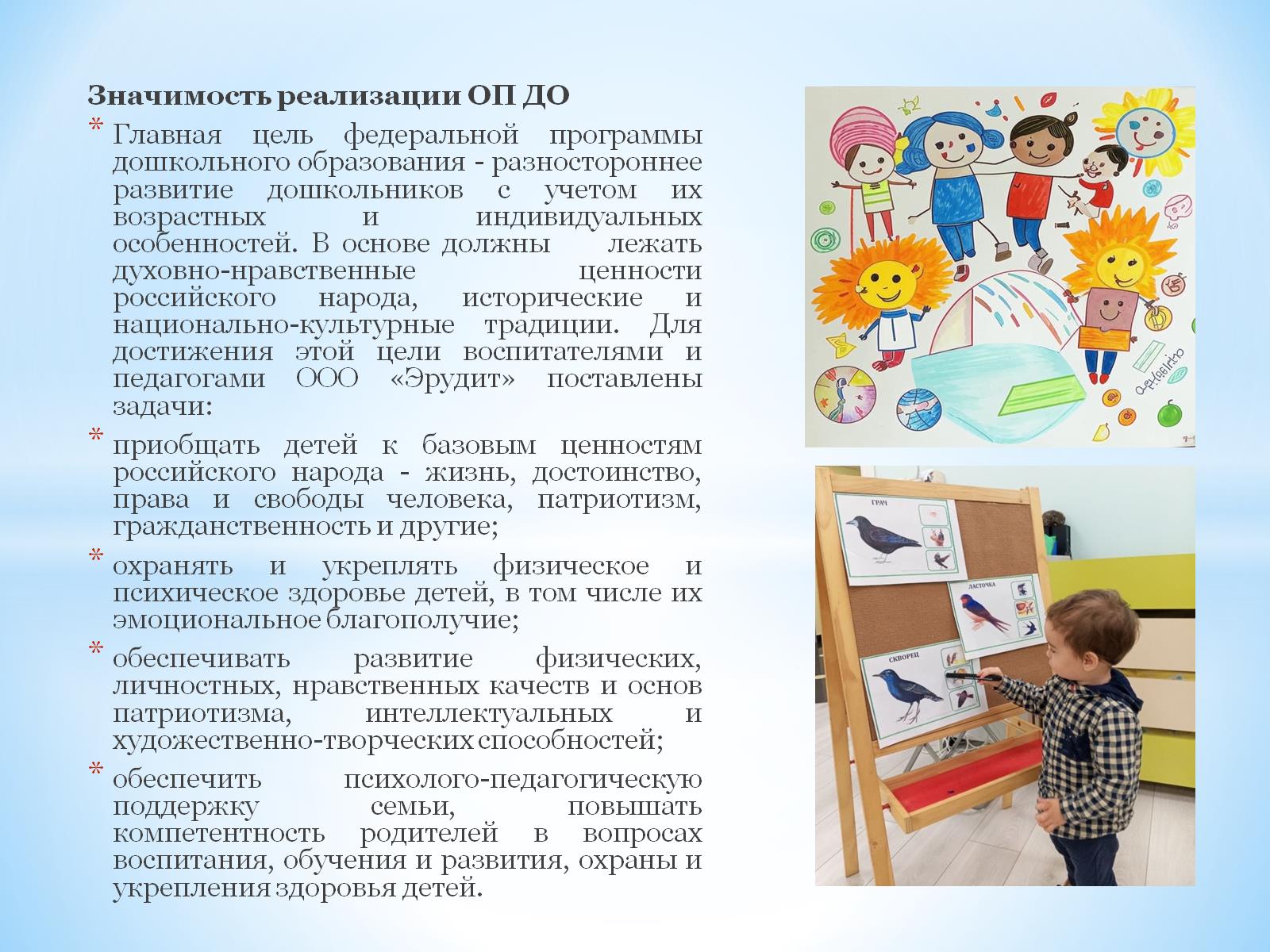